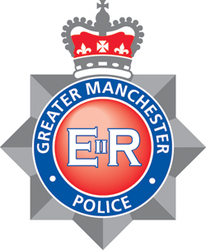 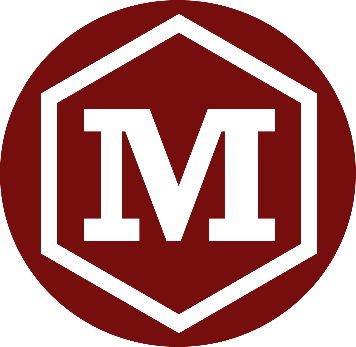 TITITLE
ISC2024 – Liverpool, UK – 6-10 Oct 2024
A Holistic Approach to the Analysis of Novel Psychoactive Substances
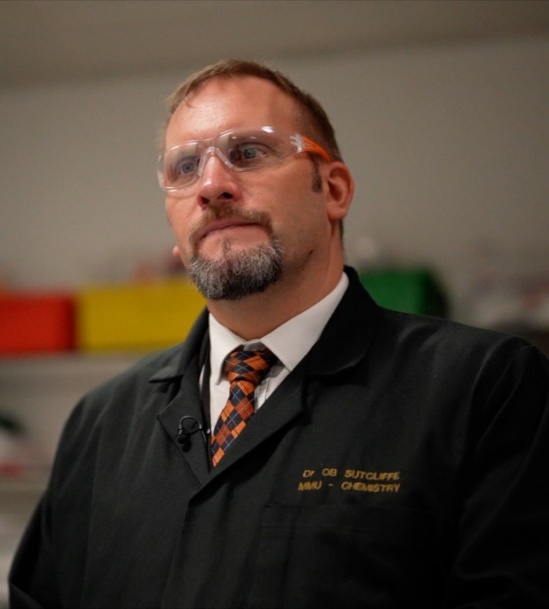 Dr Oliver Sutcliffe
Reader and Director of MANDRAKE

Manchester Metropolitan University (email. o.sutcliffe@mmu.ac.uk)
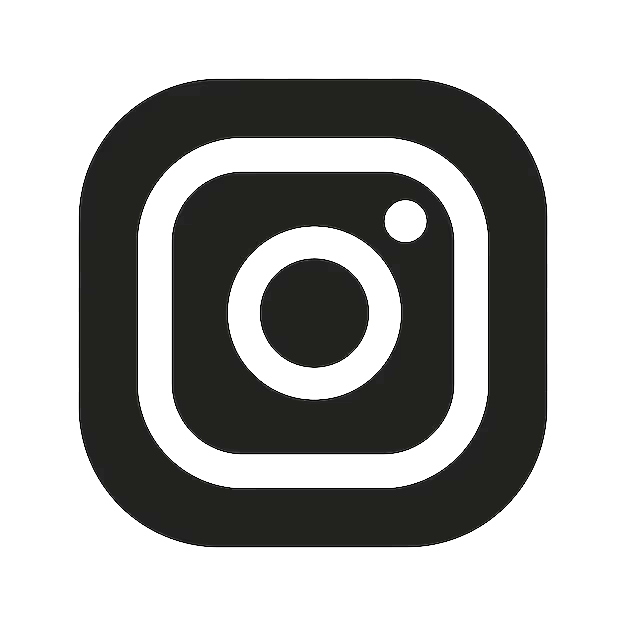 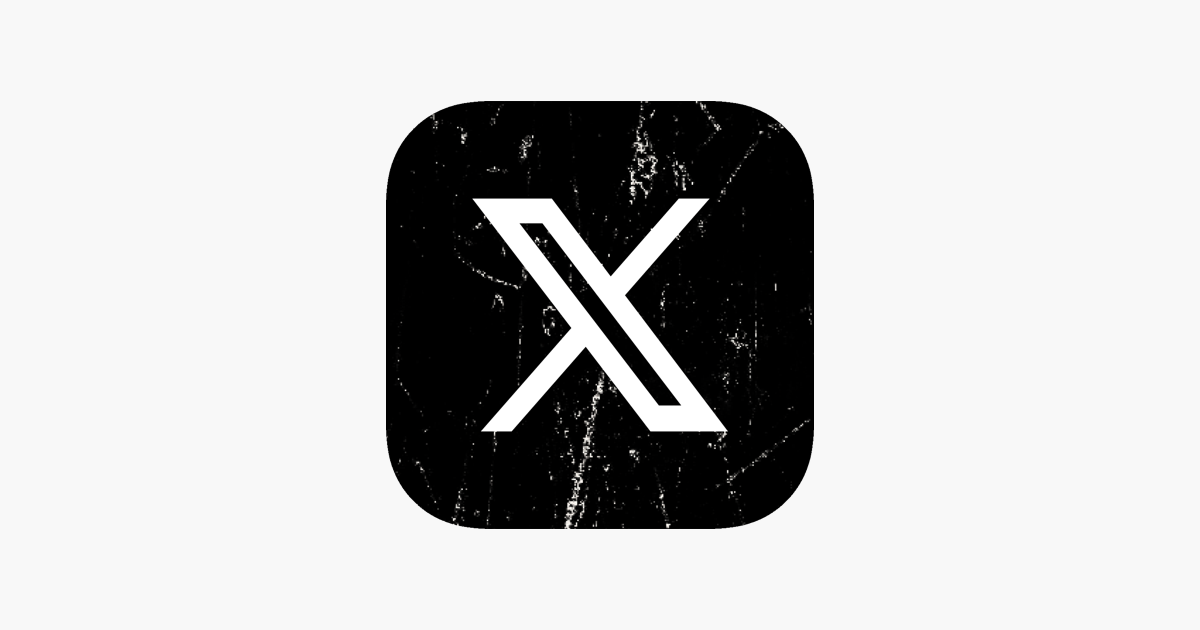 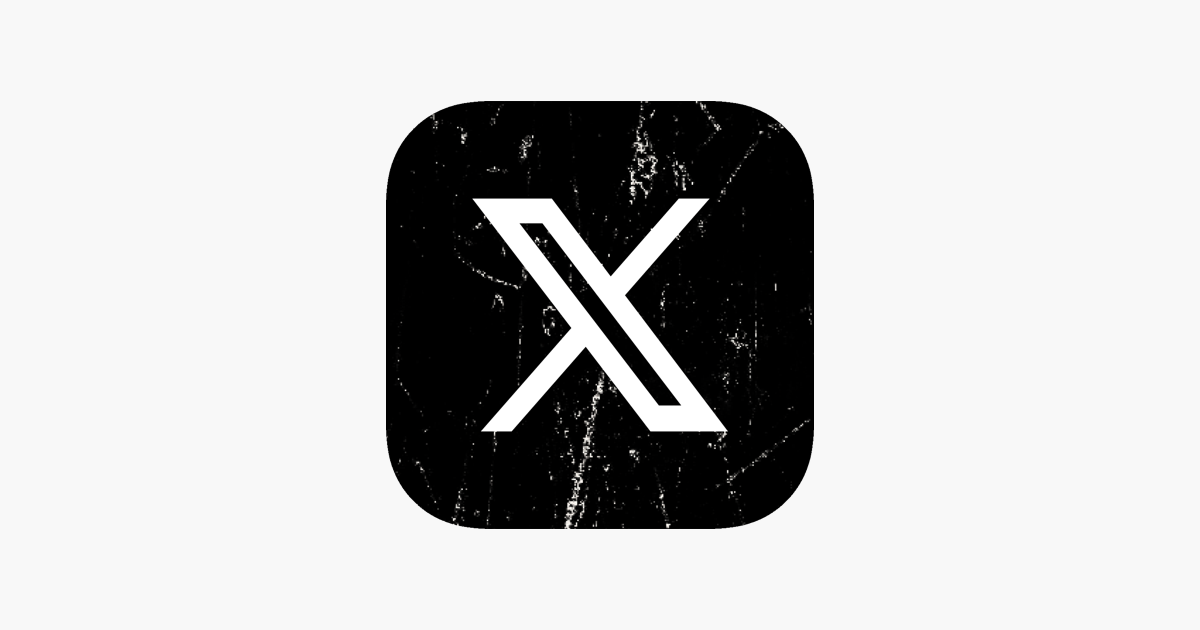 @sutcliffeob
@MANDRAKE_LAB
MANDRAKE_LAB
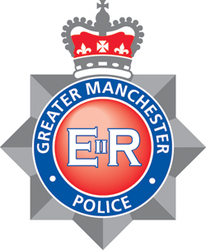 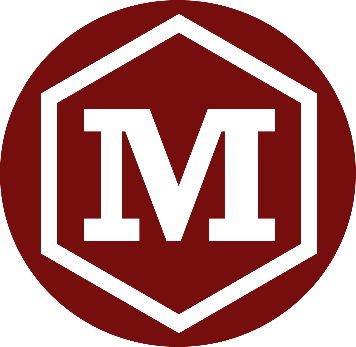 TITITLE
Manchester – Our Journey Begins….
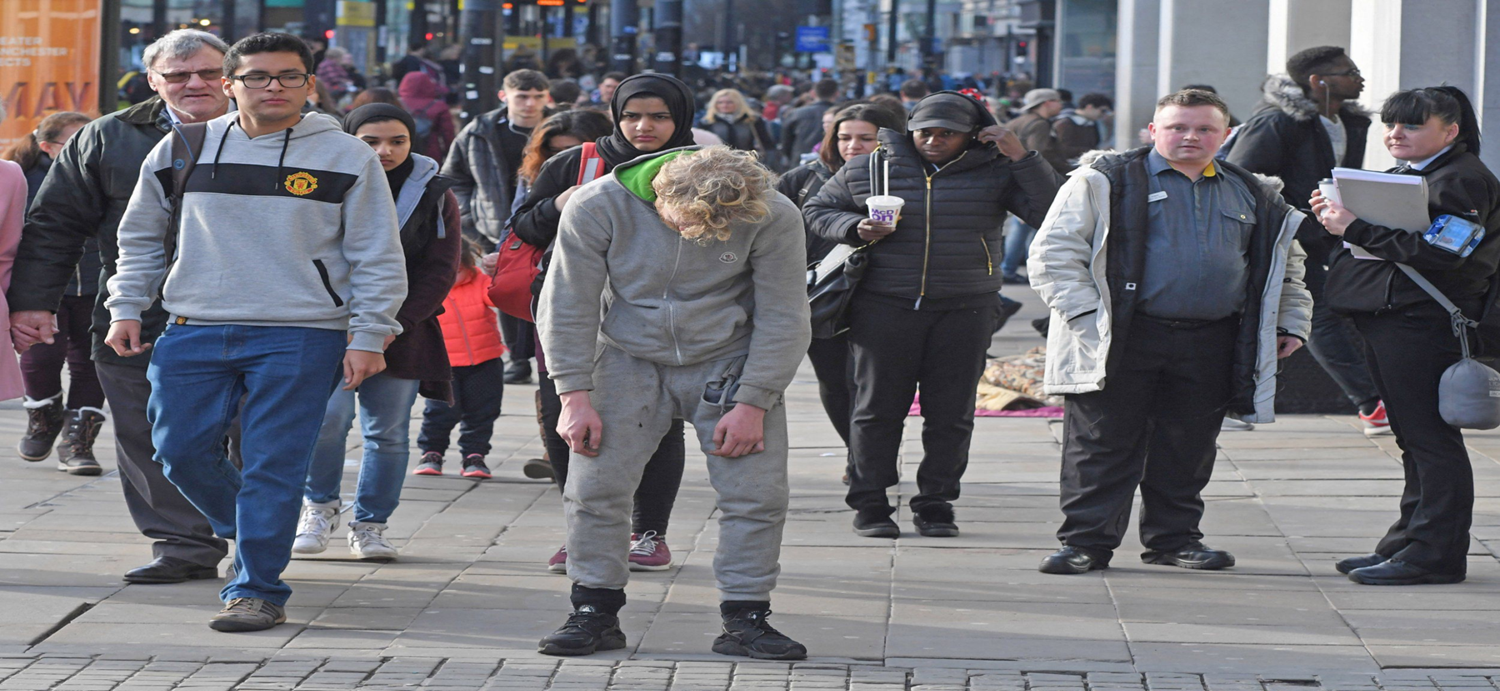 THIS IS NOT A MANCHESTER-CENTRIC ISSUE
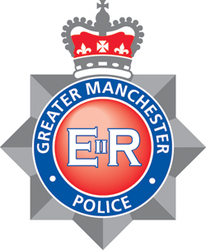 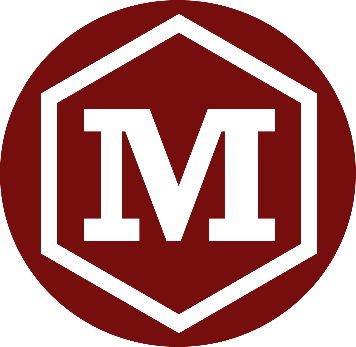 TITITLE
MANDRAKE – A Journey through Time and “Spice”
Herman-Goldstein Award (2024)
Coronial

Emergency Departments
Appointed to Manchester Metropolitan University
Greater Manchester Drugs Early Warning System
Established street supply of “Spice” and other NPS
Operation Vulcan
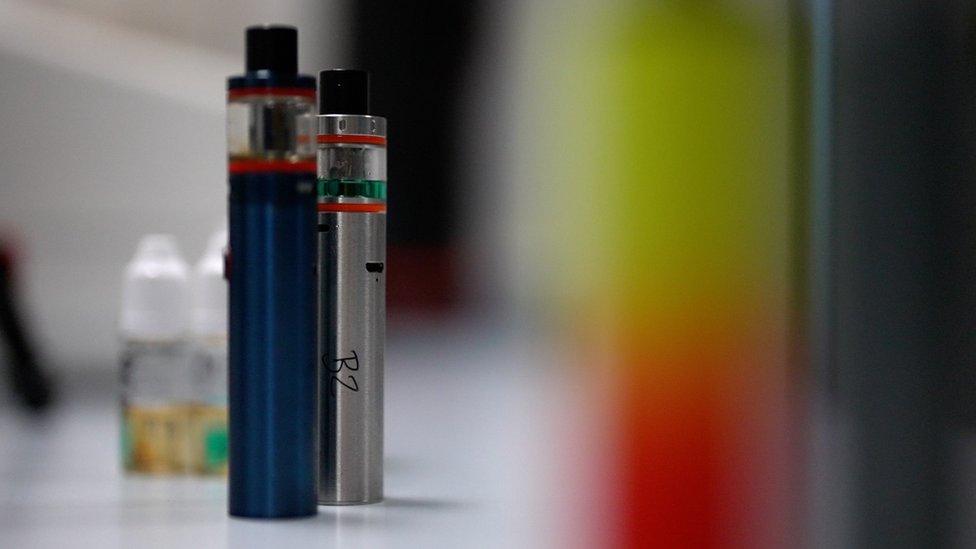 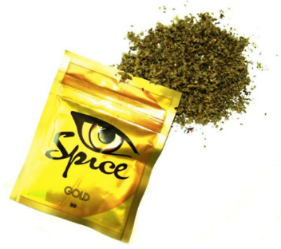 “Street” Benzodiazepines
Synthetic Cannabinoids
Nitazenes
GMP begin to experience issues with NPS in City Centre.
GMP
Forensic Pathway
MANDRAKE established
MANDRAKE 
Expansion

“The MANDRAKE model”
254
1239
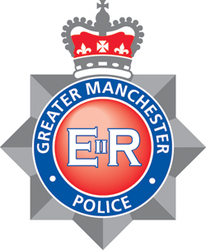 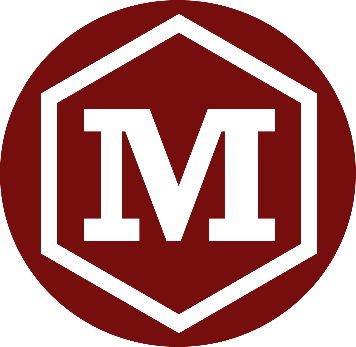 TITITLE
MANDRAKE – Our Focus – The Deathly Hallows
PUBLIC
Rapid, robust and cost-effective
Public Alerts
HARM REDUCTION
ANALYSIS
POLICY
MAKERS
SCIENTISTS
INTELLIGENCE
Professional Networks
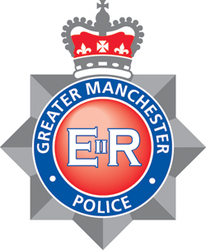 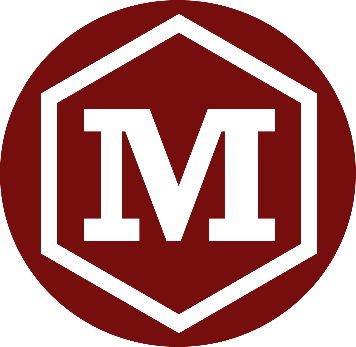 TITITLE
Case Study – The Bury Incident – 17 Jan 2019
INTELLIGENCE
Confirmatory Tests and Quantification to GM DEWS & NMGH
Call from NMGH

GMP seize suspect pills
Public Alert Issued
MANDRAKE informed
Samples arrive securely
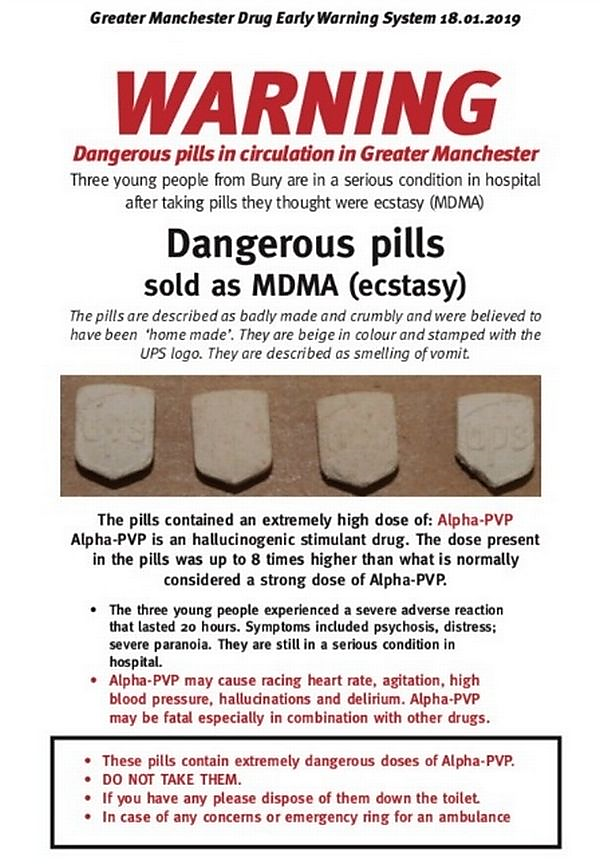 18 Jan
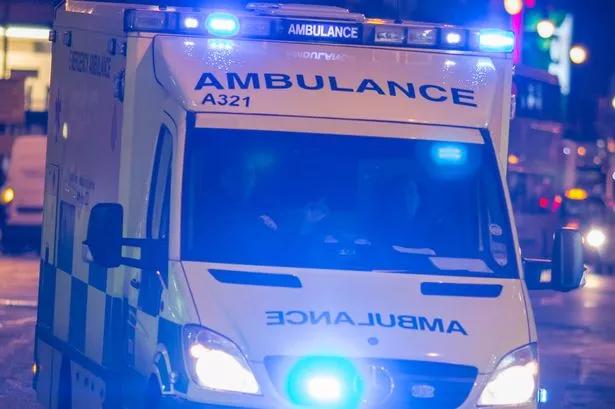 ANALYSIS
2.5h Turnaround
17 Jan
Major Incident declared
Presumptive Tests (IR, NMR) confirm α-PVP
GM DEWS
Meeting
Gold Command Meeting
HARM REDUCTION
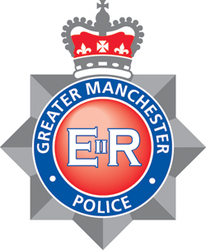 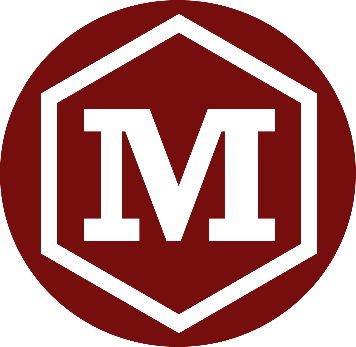 TITITLE
Harm Reduction thro’ Excellence in Science
INNOVATION
Novel Technologies

Novel Methodologies

Multimodal Approach

“Real World” Scenarios
Targeted

Factual

Informative
HARM REDUCTION
ANALYSIS
A
I
C
COLLABORATION
APPLICATION
INTELLIGENCE
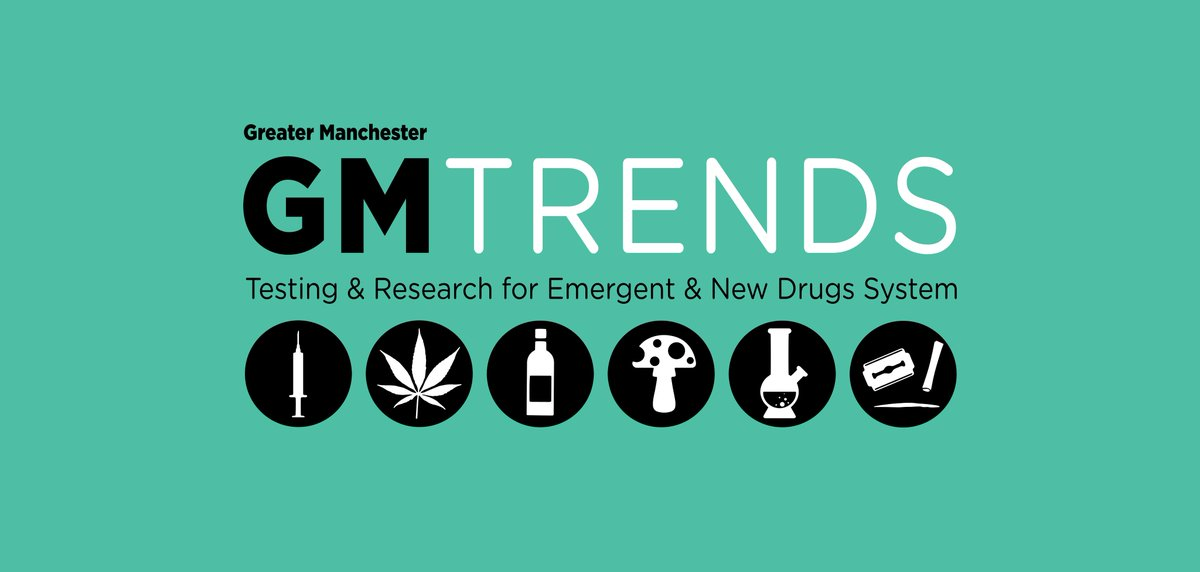 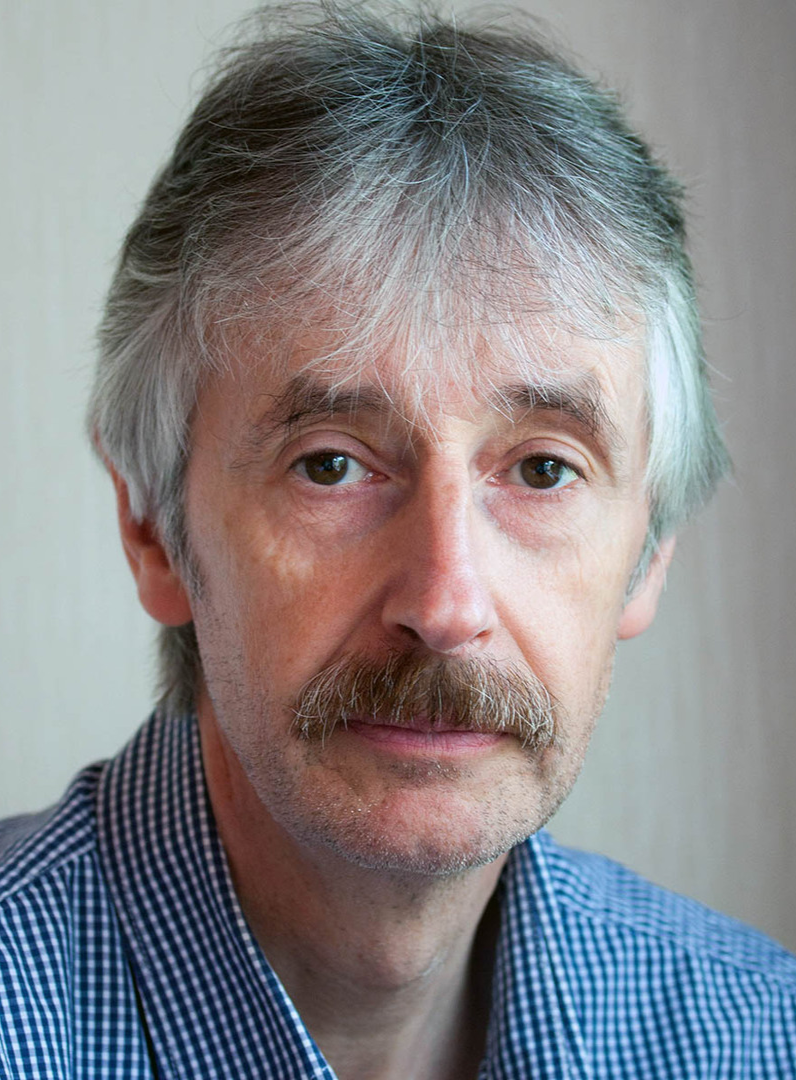 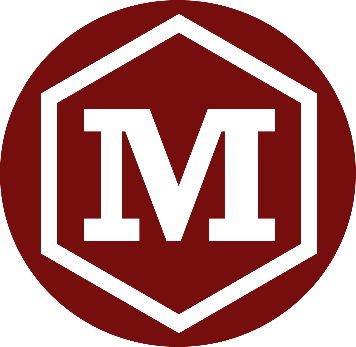 TITITLE
Regioisomeric Discrimination of NPS
Thirty-three diphenidine derivatives.
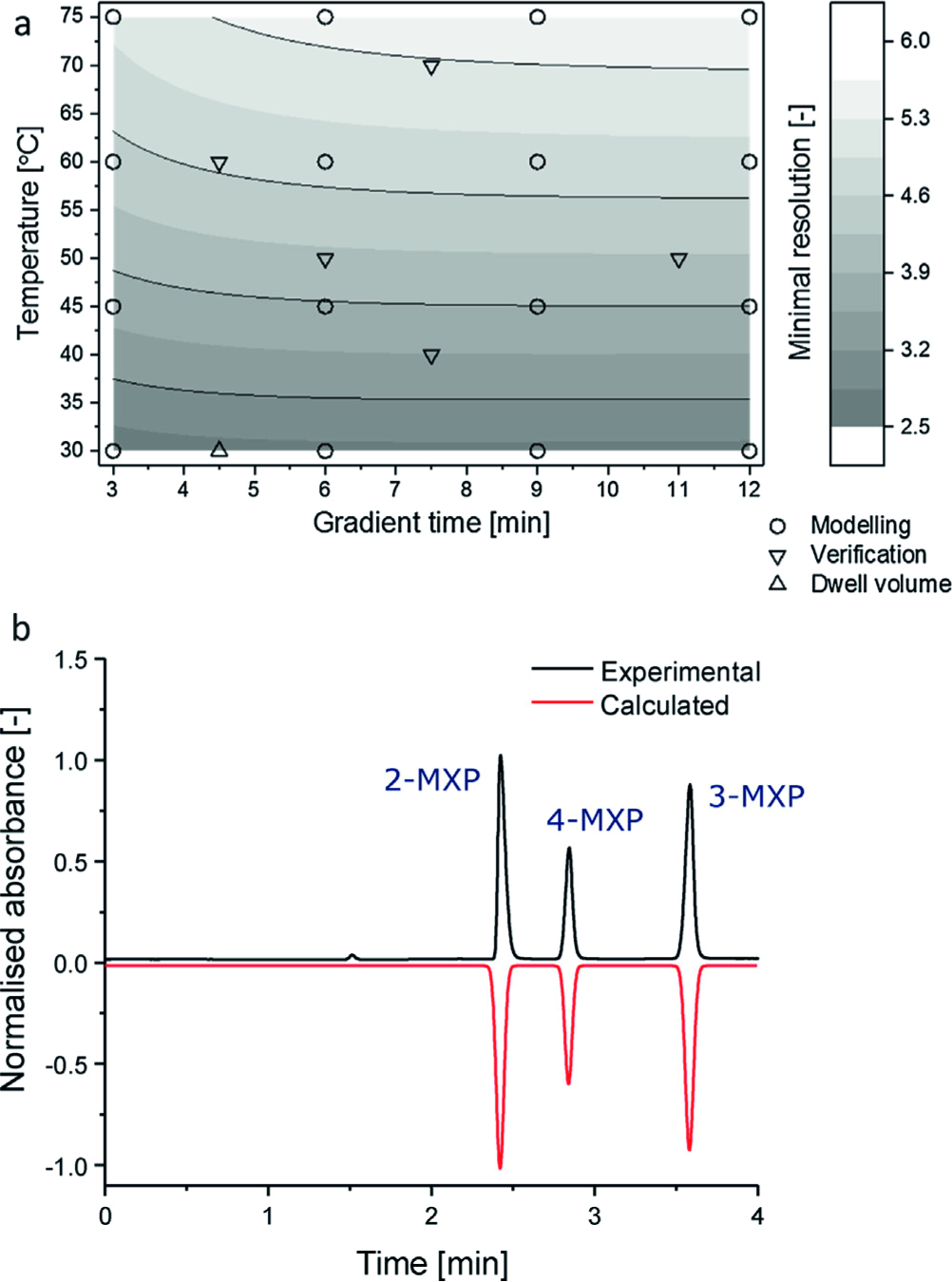 UHPLC-MS/MS

Linear gradient (10 min)

Three MRM transitions for each analyte coupled with retention times, allowed for unambiguous identity and confirmation [2]
methoxphenidines
NMDAR affinity

2-MXP (Ki = 36.0 nM)

3-MXP (Ki = 19.3 nM)

4-MXP (Ki = 461.0 nM)
ACD/LC Simulator, v2016.1.1
SFC-UV

Linear gradient (<10 min)

Orthogonal Elution 
(3-MXP < 4-MXP < 2-MXP) [3]
Conditions: SP: ACE-C18-AR (50 x 4.6 mm, 3 μm); Flow rate: 0.3 mL/min, MP: MeCN/10 mM NH4OAc (pH 6.8) [1]
[1] Boateng et al., J. Pharm. Biomed. Anal., 2018, 153, 238; [2] Field et al., J. Pharm. Biomed. Anal., 2022, 216, 114798; [3] Cochrane et al., J. Pharm. Biomed. Anal., 2022, 216, 114797; [4] Euerby et al., ISC2024, 2024, “Fentanyls” Board 187 (7 Oct 2024)
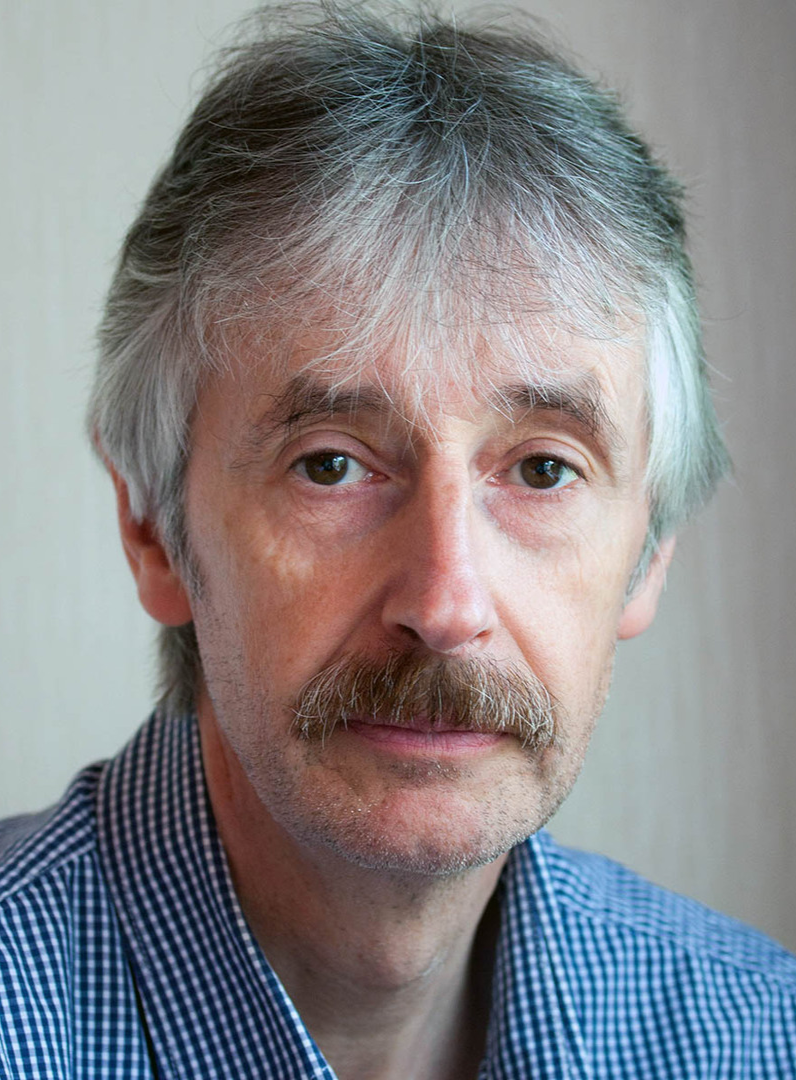 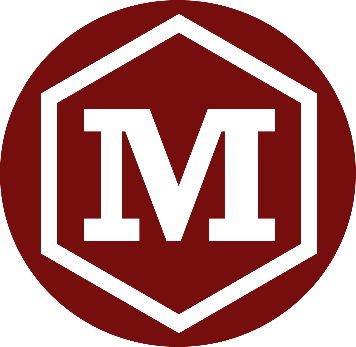 TITITLE
Enantiomeric Discrimination of NPS
Lux Cellulose-2 

(−)-(R)-2-MXP before (+)-(S)-2-MXP

Lux i-Amylose-3 

(+)-(S)-2-MXP before (−)-(R)-2-MXP


Street samples are racemic.


Thirty-two diphenidine derivatives.

Resolution: ortho- < meta- < para-

Speculative assignment of enantiomers.
 
Preparation of enantiopure standards is ongoing.
Enantiomer A
Enantiomer B
4-MXP
3-MXP
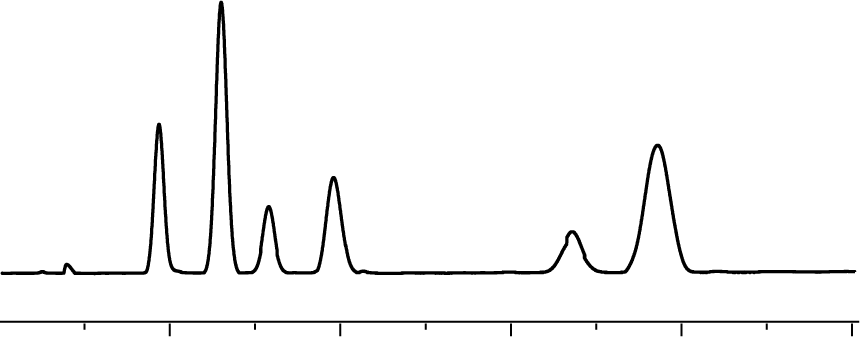 2-MXP
4-MXP
3-MXP
2-MXP
R = H (diphenidine)
R = OMe (methoxphenidines)
25
20
30
15
10
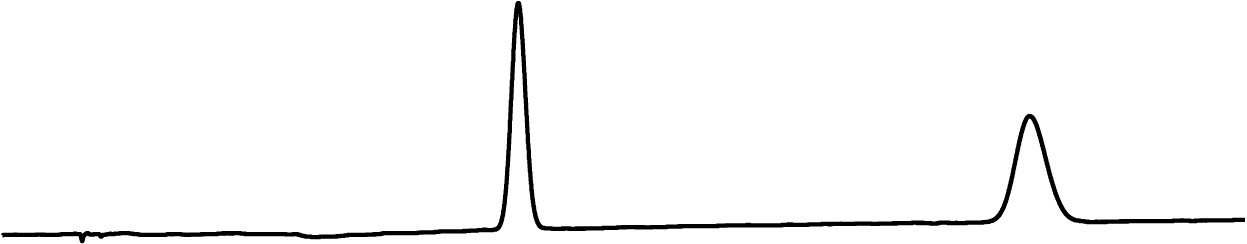 (R)
(S)
2-MXP (sample)
NMDAR affinity

(+)-(S)-diphenidine (Ki = 130 nM)

(−)-(R)-diphenidine (Ki = 5.25 nM)
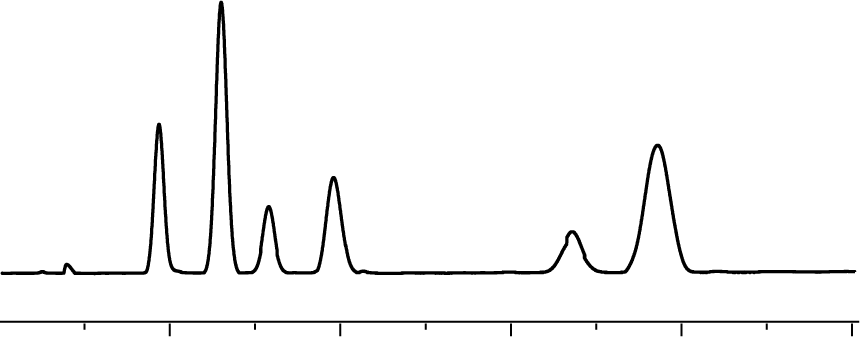 25
20
30
15
10
Conditions: SP: Lux Cellulose-2 (150 x 4.6 mm, 5 μm); Flow rate: 1.0 mL/min, MP: 95:5:0.1:0.1 %v/v/v/v MeCN:IPA:FA:DEA [1]
Time [min]
[1] Euerby et al., J. Pharm. Biomed. Anal., 2024 (accepted, 26 Sept 2024)
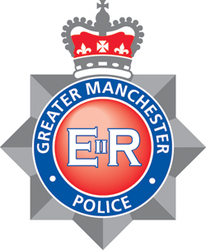 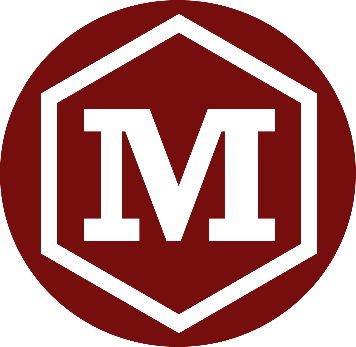 TITITLE
Holistic Approach to the Analysis of Drugs
Spectroscopy
“Challenging Materials”
Qualitative
Synthesis
Chromatography
Quantitative*
Isomers
Presumptive Tests
Mass Spectrometry
Quantitative*
New or “Prophetic” Standards
Existing Standards
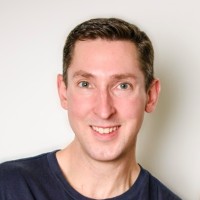 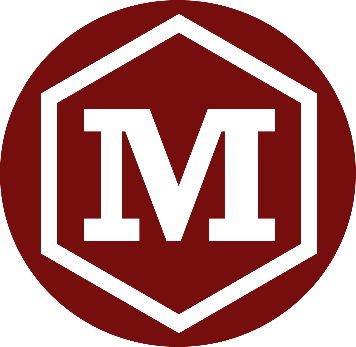 TITITLE
Skeletalisomeric Discrimination of NPS
NMR (500 MHz) Analysis:
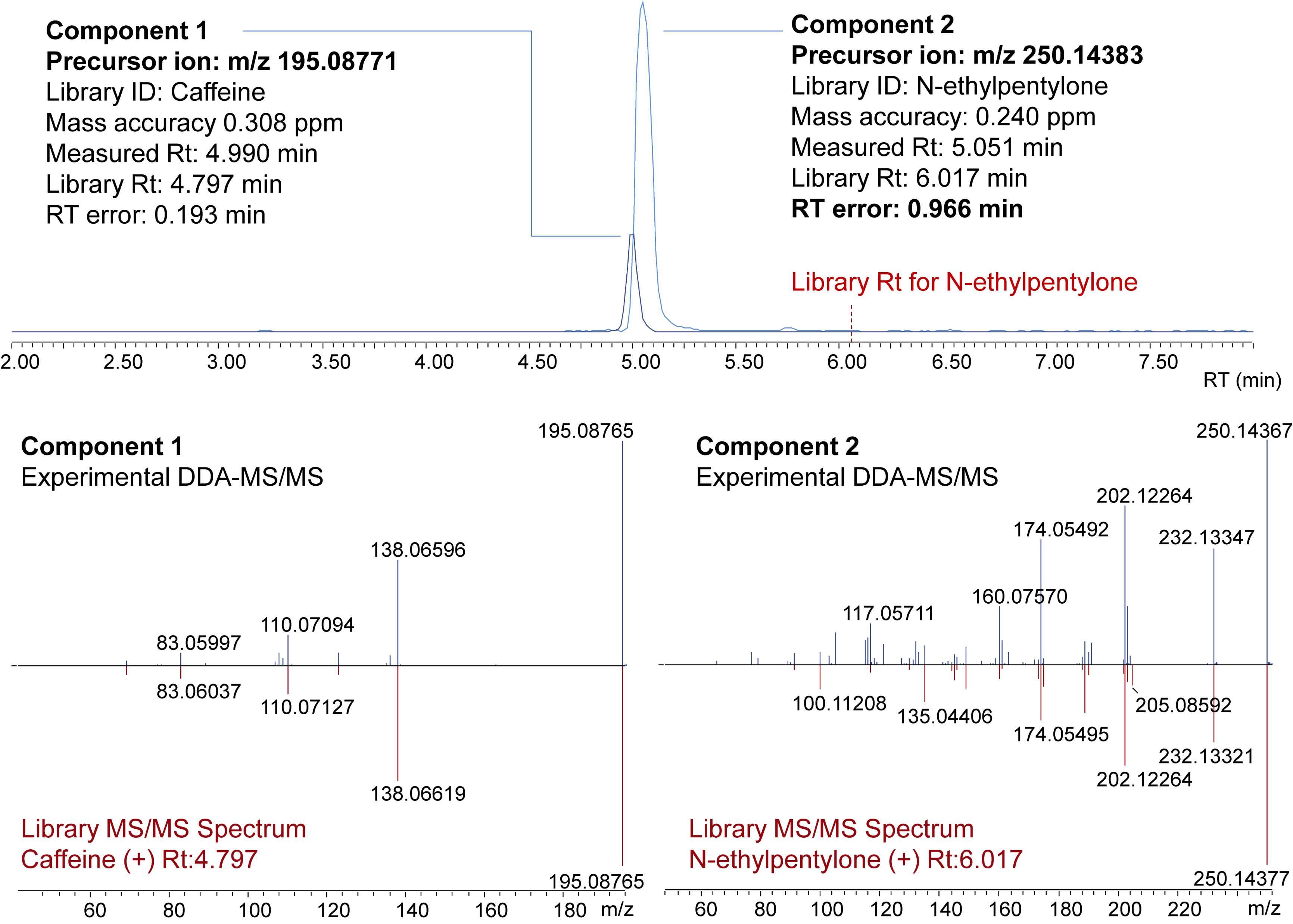 DMSO-d6
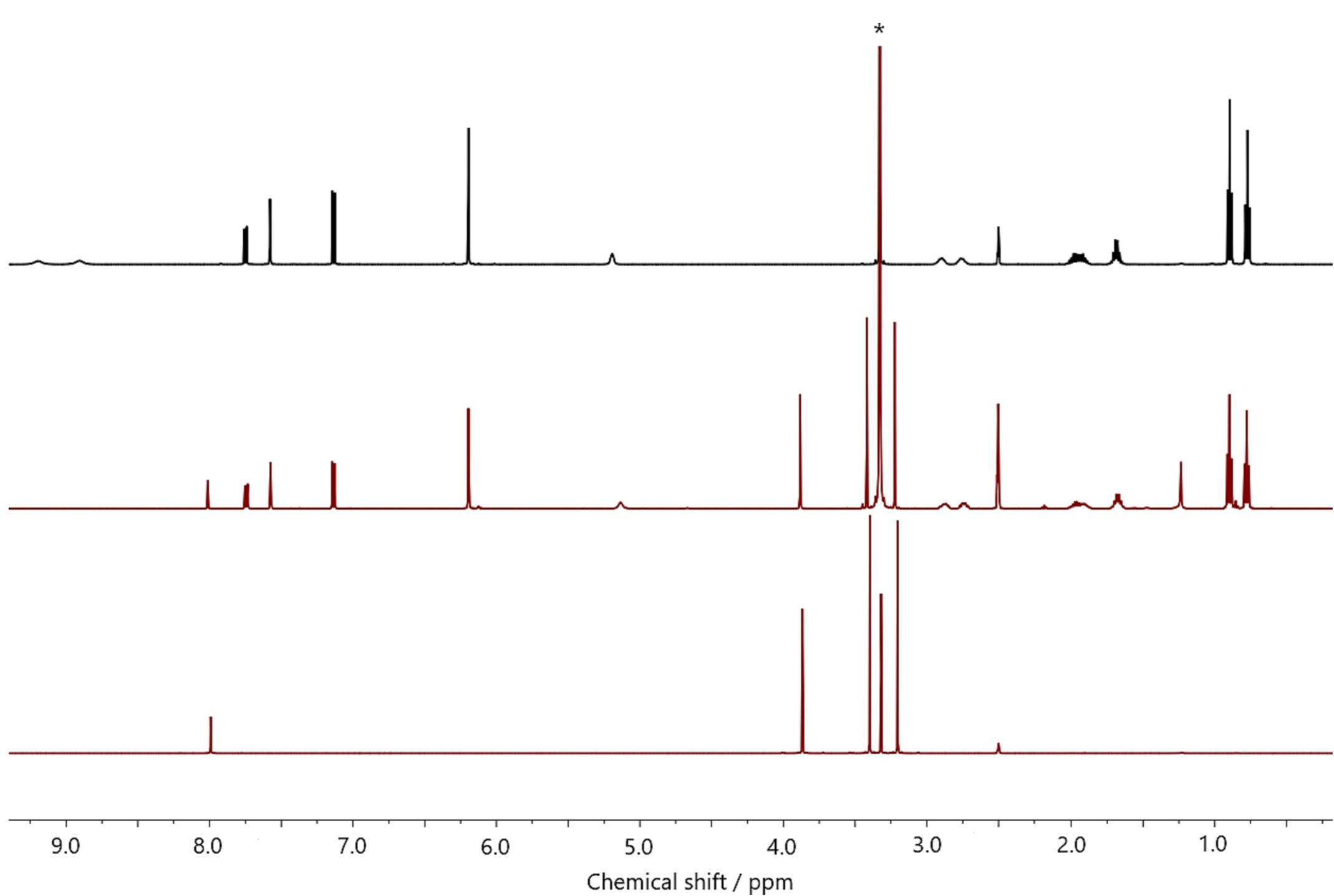 Unknown Cathinone
“Seized tablets”
Caffeine
GC-EI-MS analysis indicates N-ethylpentylone

NMR does not match literature for N-ethylpentylone
Conditions: SP: Shim-pack Velox Biphenyl (100 x 2.1 mm, 2.7 μm); Temp. 40 oC, Flow rate: 0.3 mL/min, MP: MeOH/2 mM NH4HCO2/0.002% HCOOH
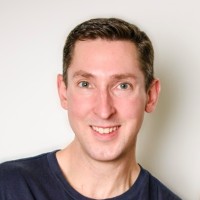 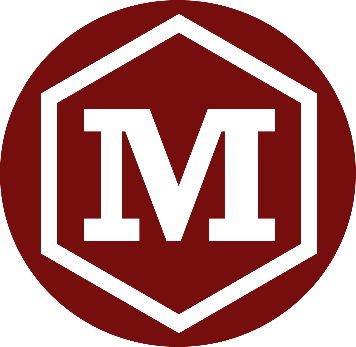 TITITLE
Skeletalisomeric Discrimination of NPS
HRMS-QTOF Analysis [2]:
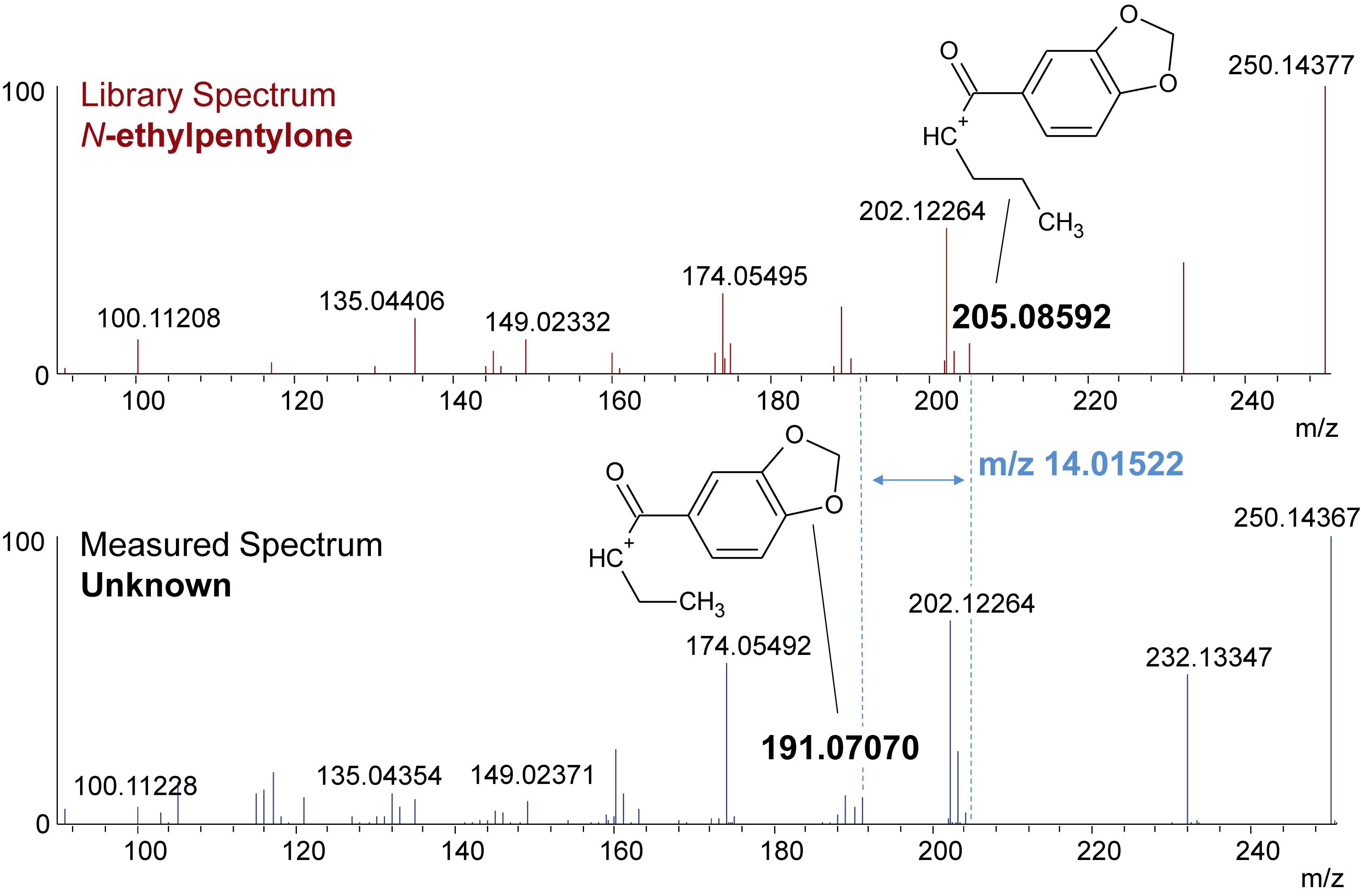 Synthesis [1]:
Synthesised putylone reference standard has tR = 5.05 min

The standard was used to quantify the seized tablets

Putylone (130.6–135.5 mg/tablet)

Caffeine (40.2–43.4 mg/tablet).
Applied to other examples of novel cathinones
[1] Dixon et al., Forensic Chemistry, 2023, 35, 100523; [2] Barnes et al., ISC2024, 2024, O.8 Forensics (7 Oct 2024)
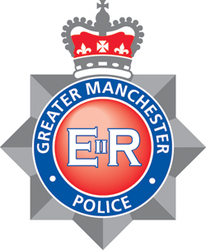 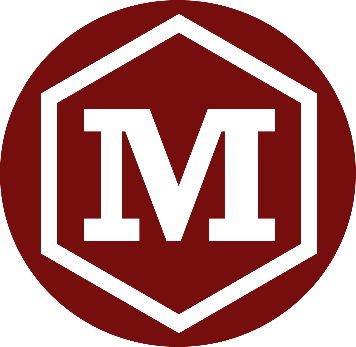 TITITLE
Manchester – Our Journey Continues….
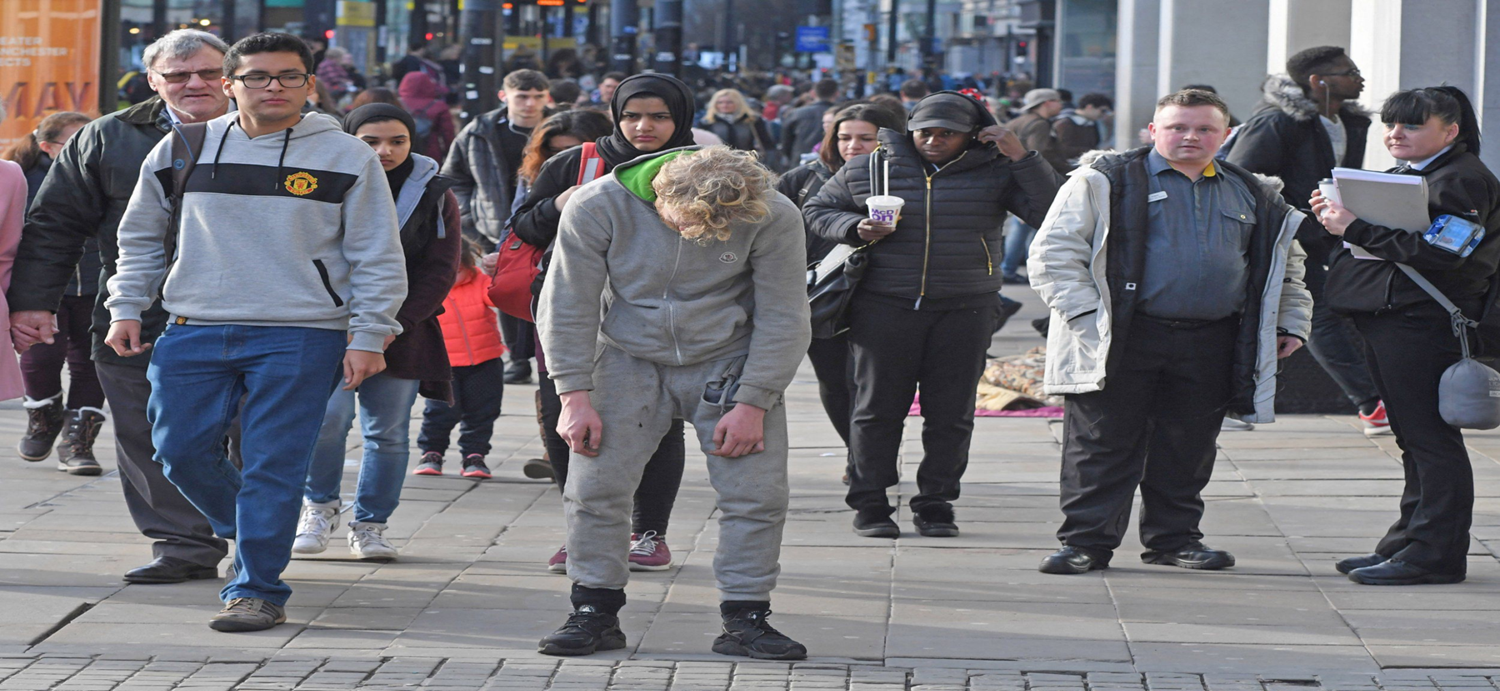 THIS IS A MANCHESTER-LED SOLUTION
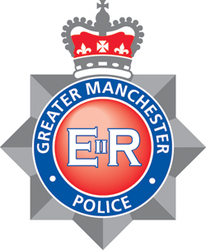 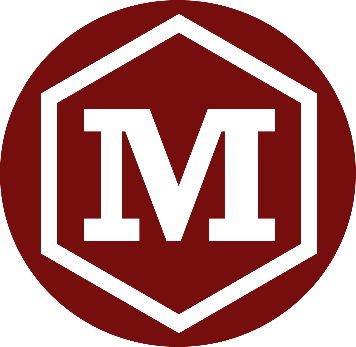 TITITLE
Acknowledgements
Shimadzu UK Limited
Dr Christopher Titman
Dr Alan Barnes (MSO)
Dr Emily Armitage (MSO)
Dr Raymond Wong
Mr Benjamin Barrett
Manchester Metropolitan University
Dr Ryan Mewis
Dr Matthew Hulme
Dr Nicolas Gilbert
Mr David Dixon
Ms Molly Millea
Ms Emily Dawber
Mr Michael Sallenger
Funding
Greater Manchester Combined Authority (GMCA)
Manchester City Council
Canadian Government
Greater Manchester Police
Greater Manchester Police
PC Andrew Costello
PC Jamie Ellison
Strathclyde University
Professor Melvin Euerby*
Dr Darren Edwards
Dr Jennifer Field*
Mr Graeme Cochrane
Dr Bernard Boateng 

*Affiliated to Shimadzu UK Limited
Thank you for your attention